Факультет экономики, менеджмента и бизнес-информатики
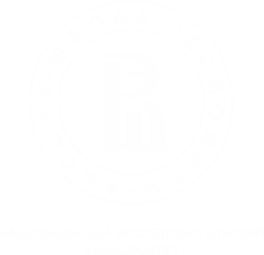 Разработка продукционной экспертной системы для анализа научных публикаций на английском языке
Работу выполнила: Гостева Екатерина Андреевна

Руководитель: старший преподаватель кафедры информационных технологий в бизнесе, Ланин Вячеслав Владимирович
Пермь, 2018
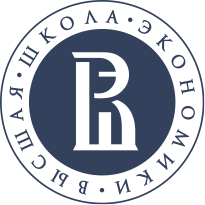 Факультет экономики, менеджмента и бизнес-информатики
To be
As IS
текст работы
текст работы
АНАЛИЗ 
ПУБЛИКАЦИИ
ИЗДАТЕЛЬСТВО
ИЗДАТЕЛЬСТВО
2-4 раза
РЕДАКТОР
1-2 раза
РЕДАКТОР
КОРРЕКТОР
КОРРЕКТОР
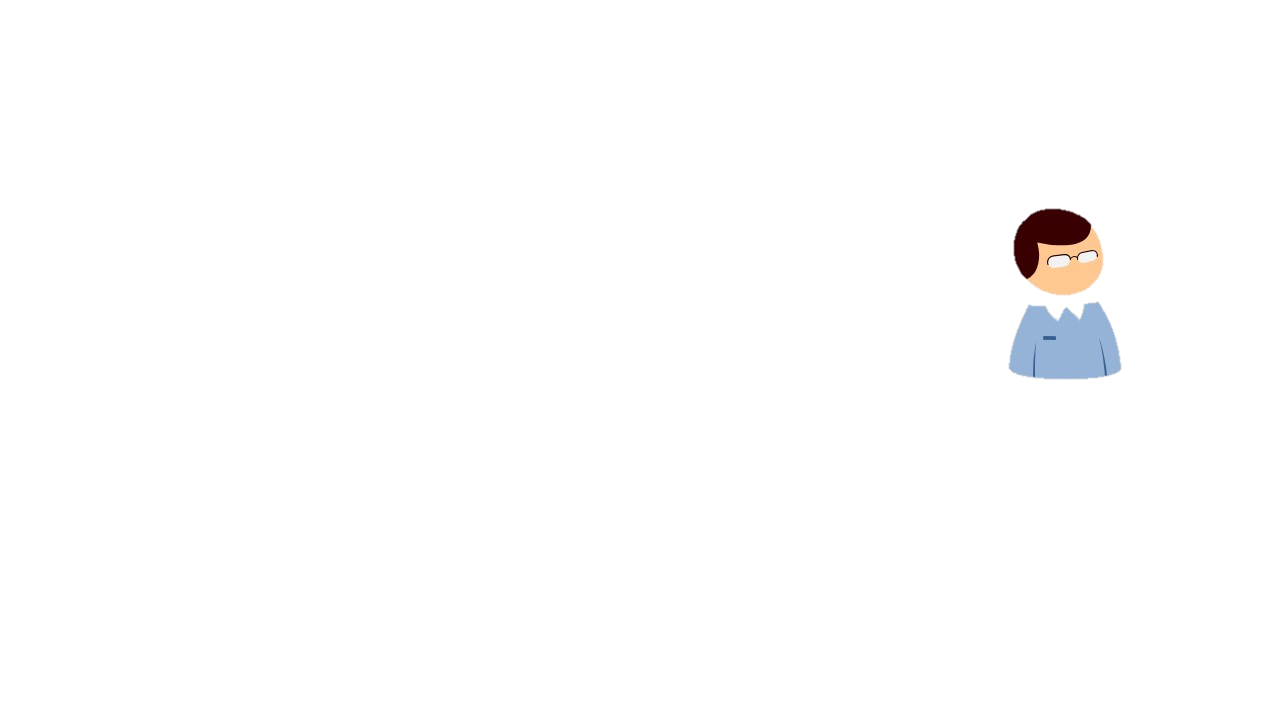 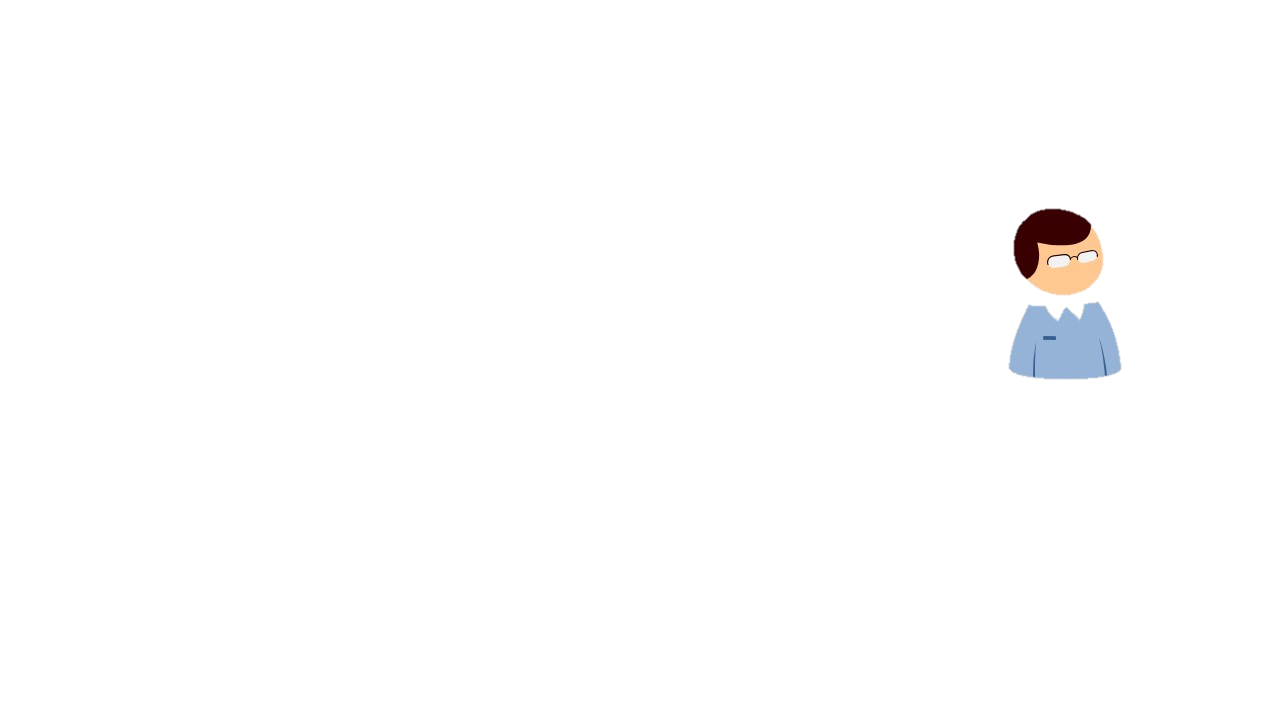 ПЕЧАТЬ
ПЕЧАТЬ
ИССЛЕДОВАТЕЛЬ
ИССЛЕДОВАТЕЛЬ
ПУБЛИКАЦИЯ
ПУБЛИКАЦИЯ
2/12
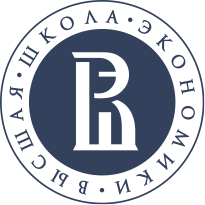 Факультет экономики, менеджмента и бизнес-информатики
Взаимодействие компонентов экспертной системы
пользовательская и компетентные статьи
3
1
знания
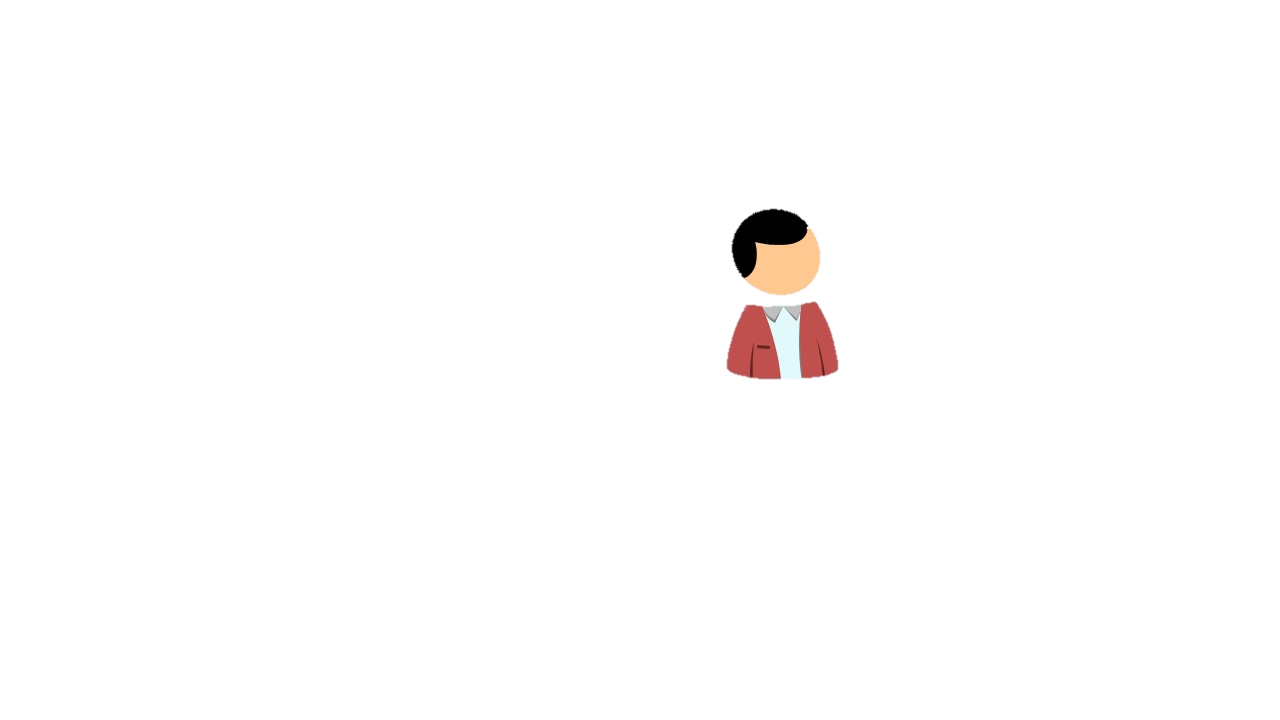 модуль идентификации маркеров
инженер по знаниям
7
рекомендации
статистика
4
2
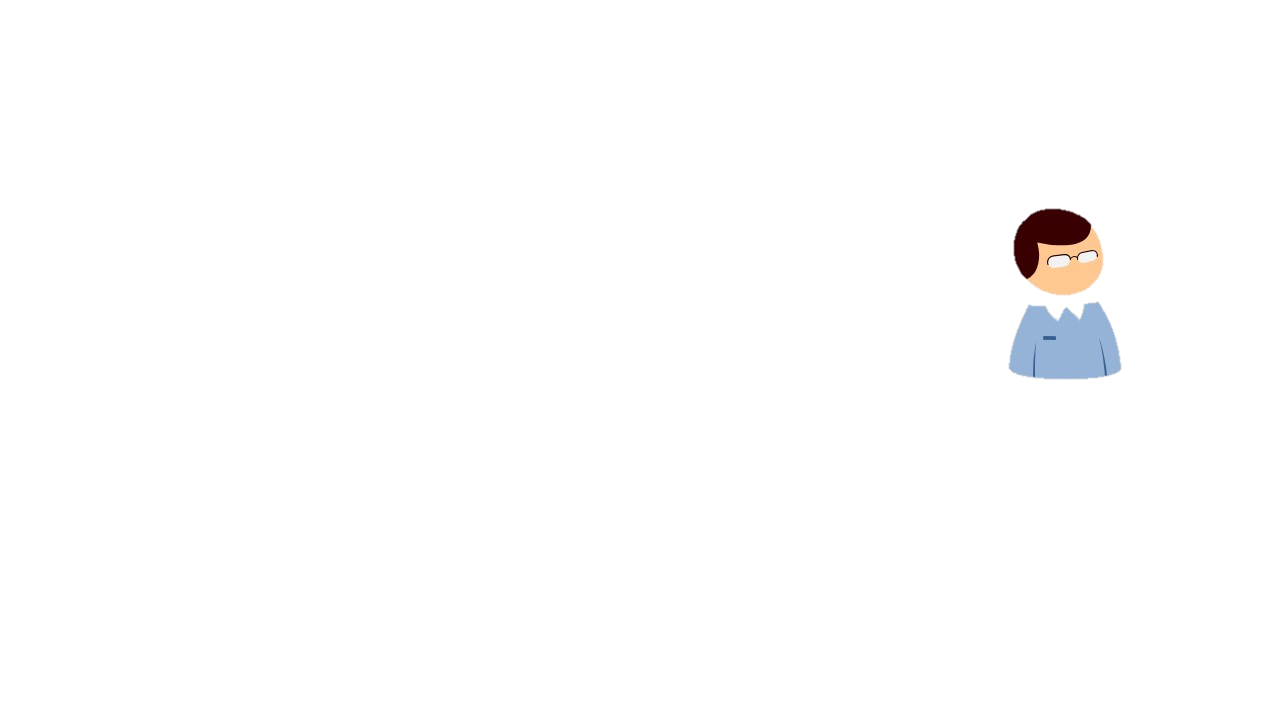 механизм логического вывода
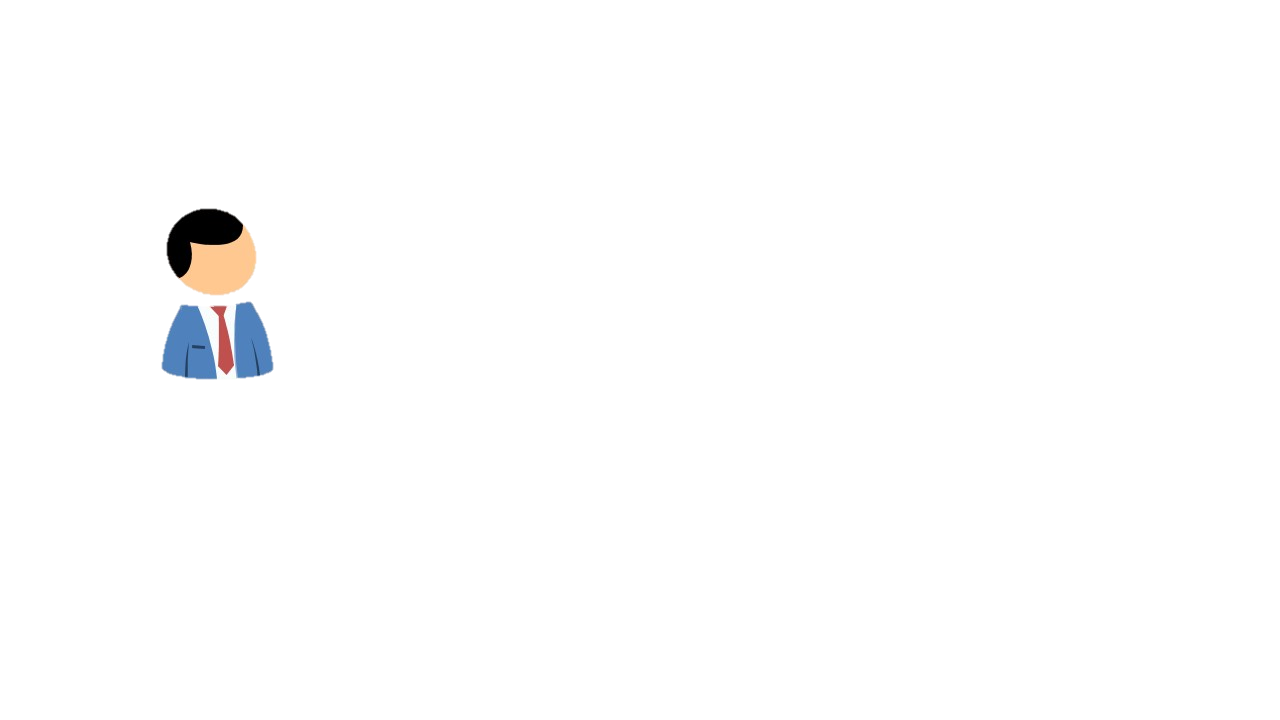 интерфейс пользователя
база знаний
5
6
эксперт
пользователь
CLIPS
3/12
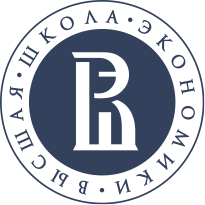 Факультет экономики, менеджмента и бизнес-информатики
реализация: загрузка файла
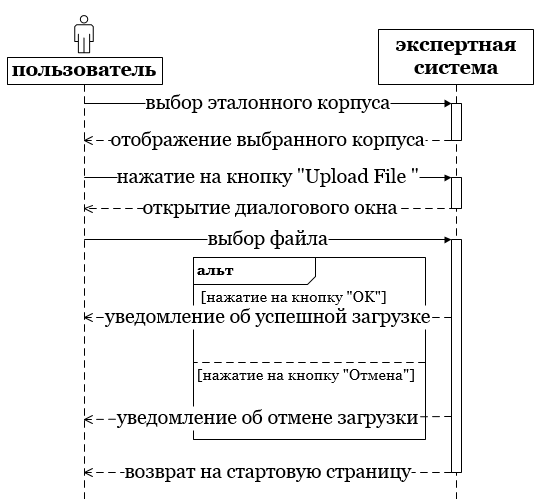 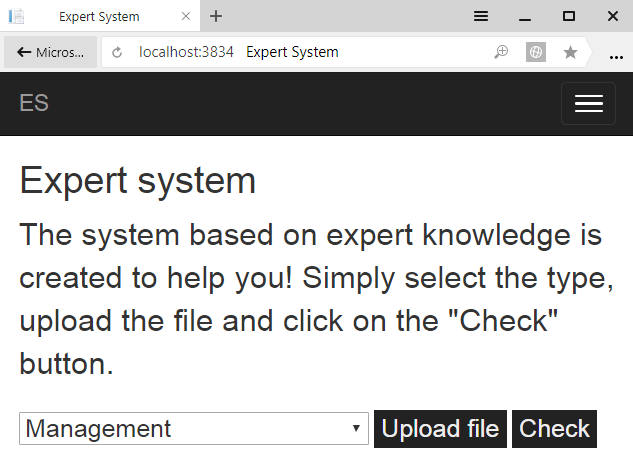 загрузка файла
проверка
выбор эталонного корпуса
4/12
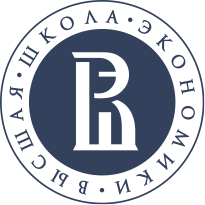 Факультет экономики, менеджмента и бизнес-информатики
Реализация: Анализ публикации
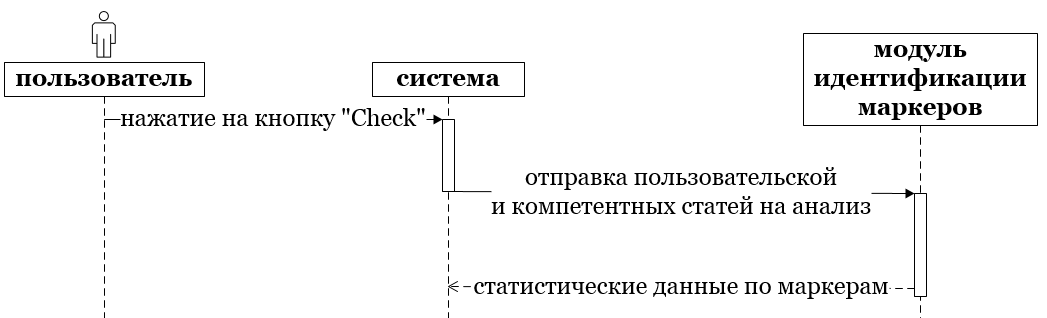 5/12
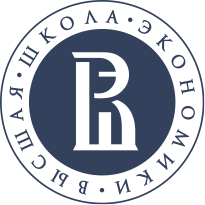 Факультет экономики, менеджмента и бизнес-информатики
Реализация: Сравнение данных
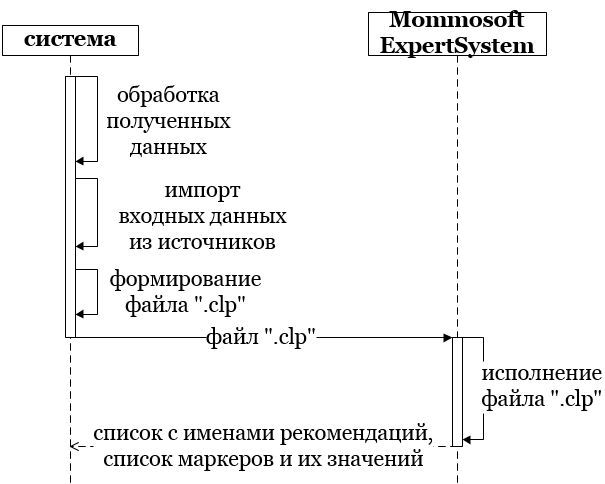 Формирование базы знаний
Сравнение статистических данных
Составление рекомендательной комбинации маркеров
Поиск совпадений с экспертными рекомендациями
Вывод текста рекомендаций
6/12
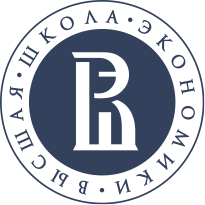 Факультет экономики, менеджмента и бизнес-информатики
Реализация: Сравнение данных
Формирование базы знаний
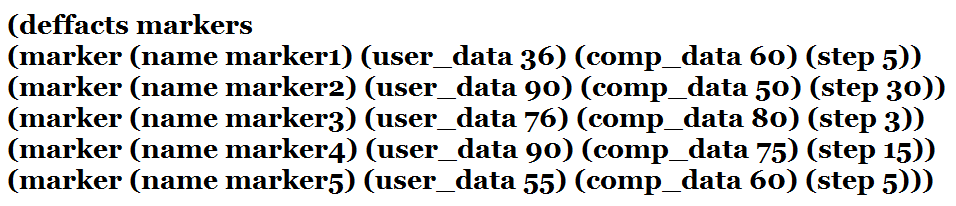 Сравнение статистических данных
Составление рекомендательной комбинации маркеров
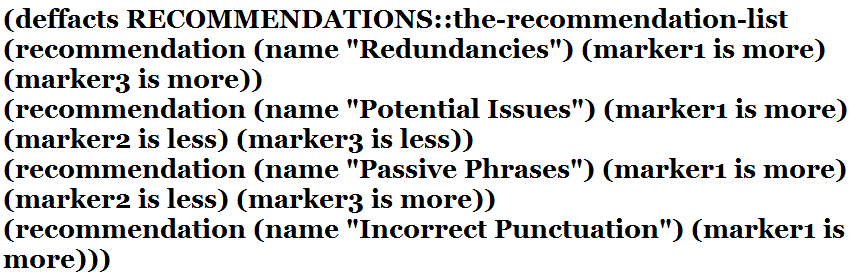 Поиск совпадений с экспертными рекомендациями
Вывод текста рекомендаций
7/12
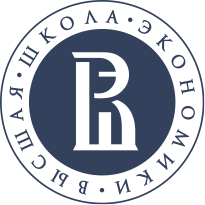 Факультет экономики, менеджмента и бизнес-информатики
Реализация: Сравнение данных
Формирование базы знаний
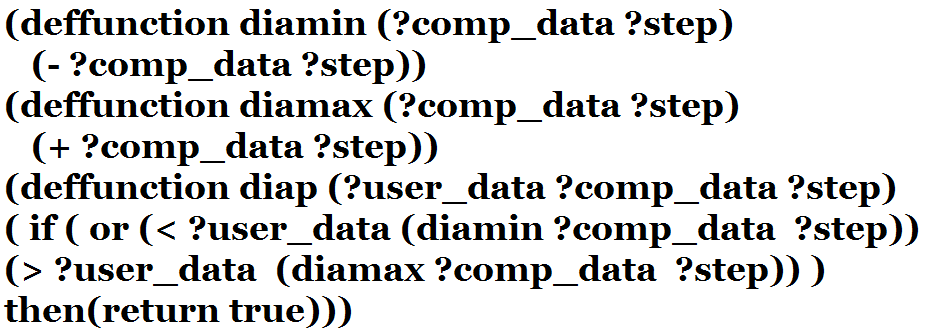 Сравнение статистических данных
Определение диапазона
Сравнение пользовательского значения с границами диапазона
Составление рекомендательной комбинации маркеров
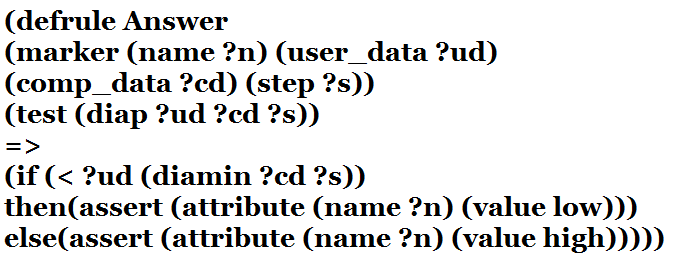 Поиск совпадений с экспертными рекомендациями
Вывод текста рекомендаций
8/12
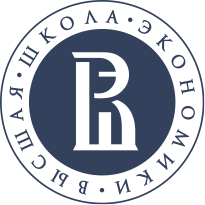 Факультет экономики, менеджмента и бизнес-информатики
Реализация: Сравнение данных
Формирование базы знаний
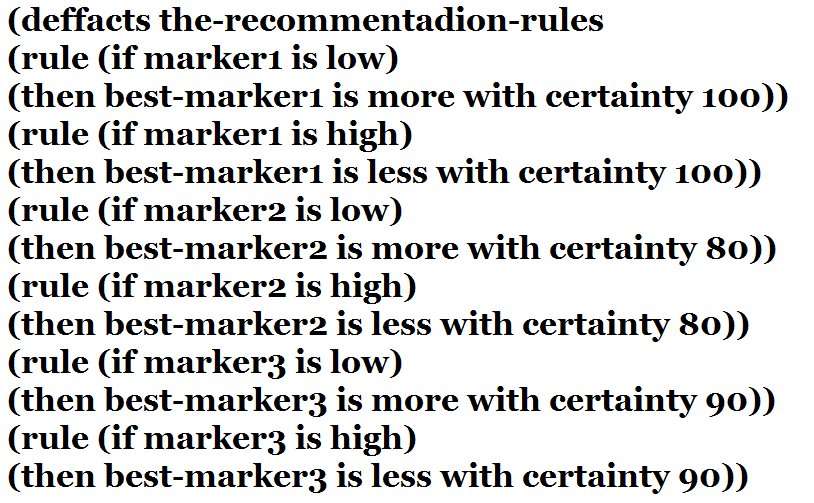 Сравнение статистических данных
Составление рекомендательной комбинации маркеров
Поиск совпадений с экспертными рекомендациями
Вывод текста рекомендаций
9/12
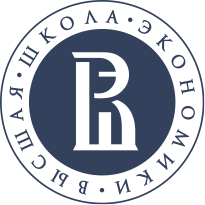 Факультет экономики, менеджмента и бизнес-информатики
Реализация: Сравнение данных
Формирование базы знаний
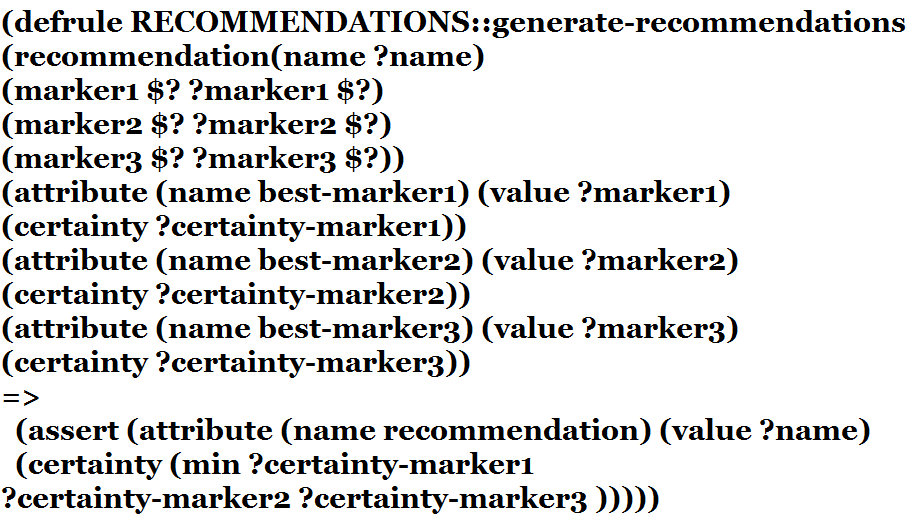 Сравнение статистических данных
Составление рекомендательной комбинации маркеров
Поиск совпадений с экспертными рекомендациями
Вывод текста рекомендаций
10/12
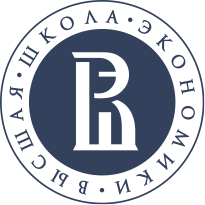 Факультет экономики, менеджмента и бизнес-информатики
Реализация: Сравнение данных
Формирование базы знаний
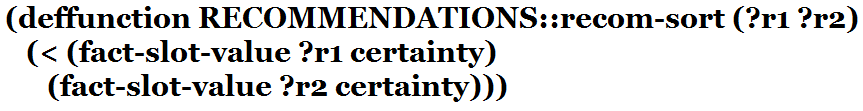 Сортировка рекомендаций
Сравнение статистических данных
Вывод рекомендаций
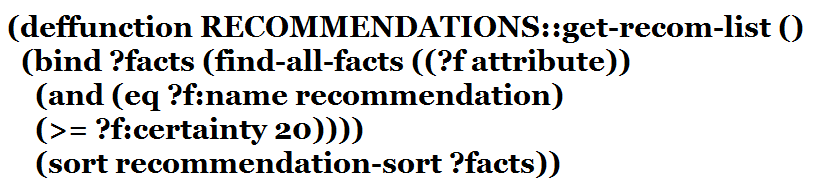 Составление рекомендательной комбинации маркеров
Рекомендации 2 уровня
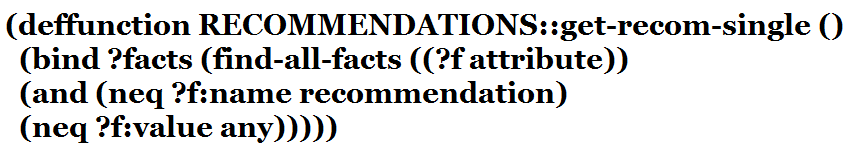 Поиск совпадений с экспертными рекомендациями
Рекомендации 1 уровня
Вывод текста рекомендаций
11/12
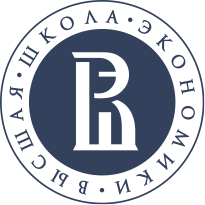 Факультет экономики, менеджмента и бизнес-информатики
Реализация: Вывод рекомендаций
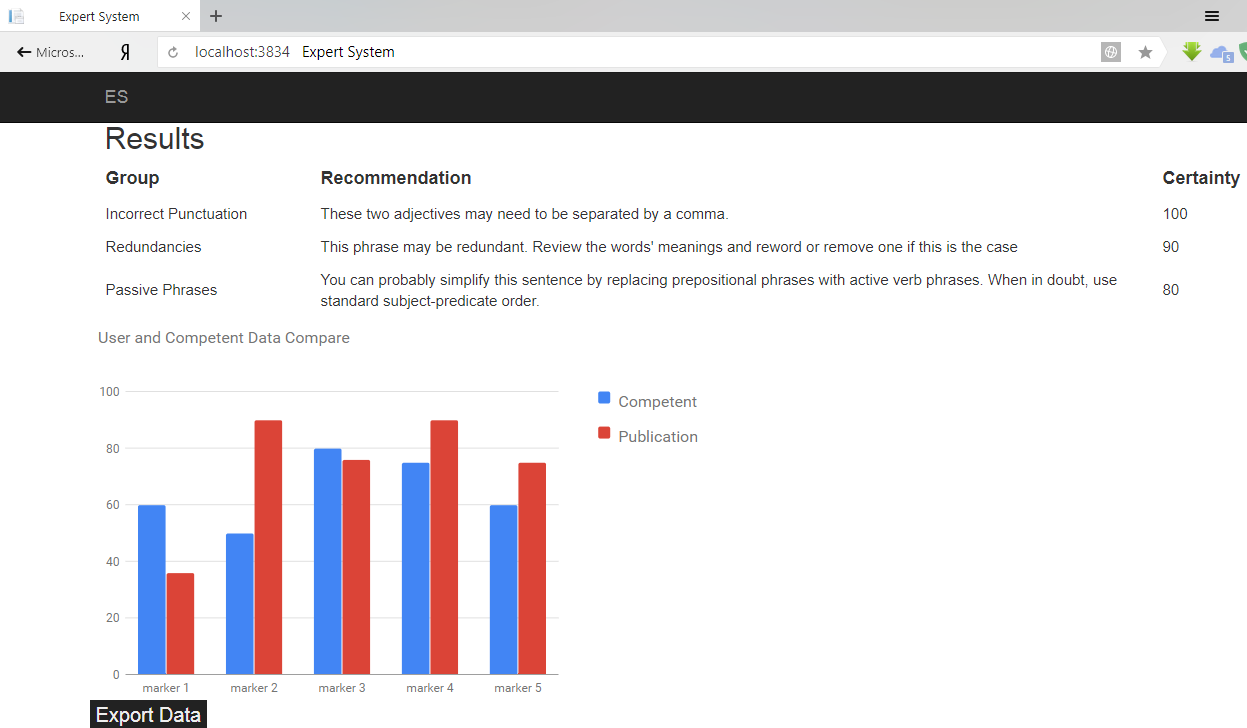 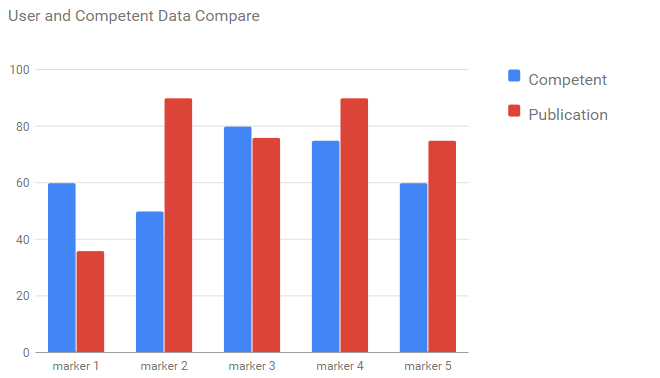 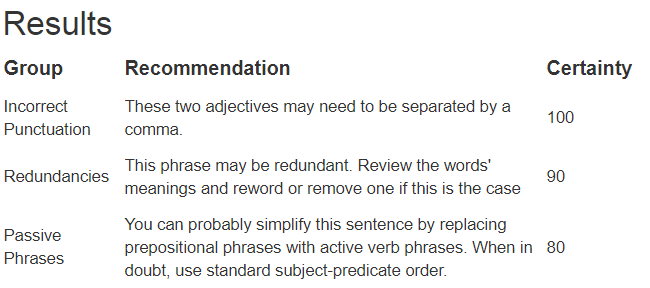 12/12
1
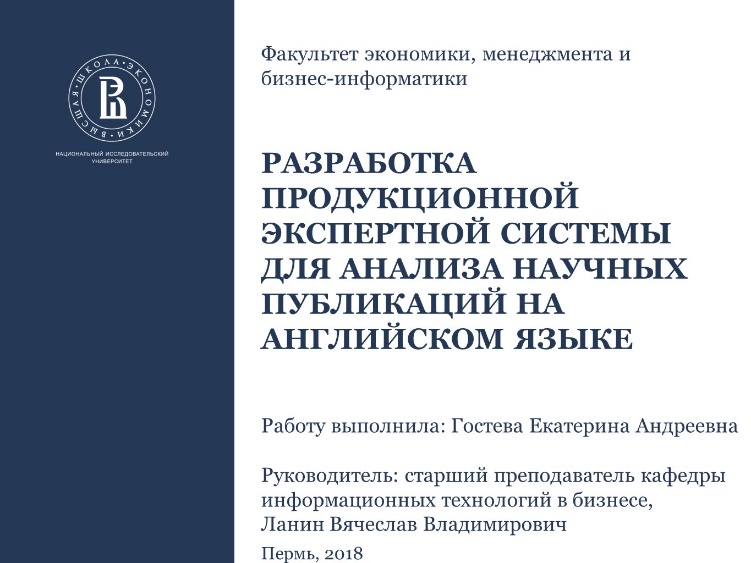 3
4
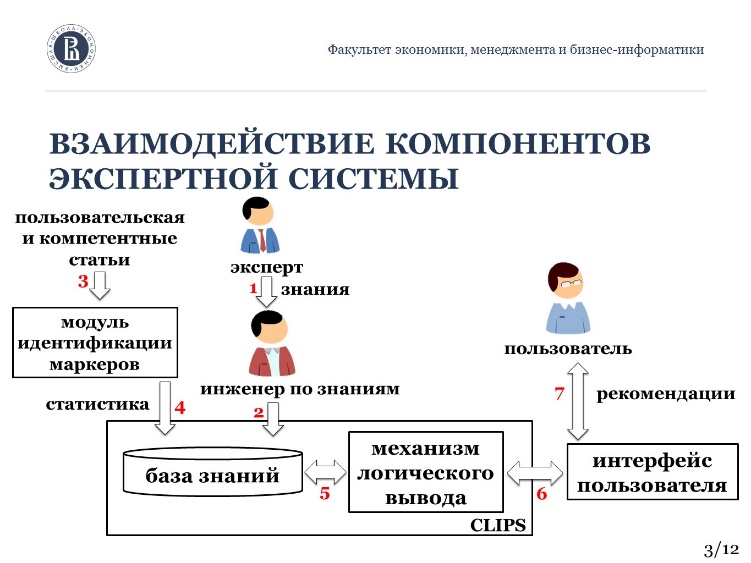 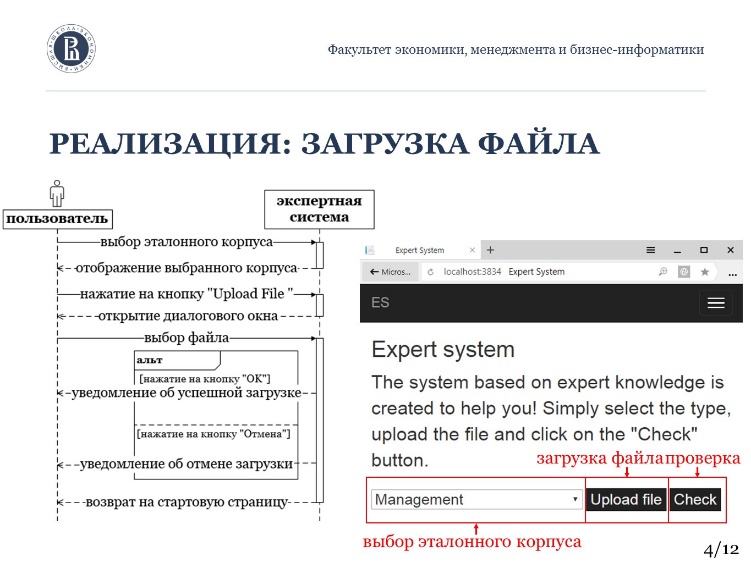 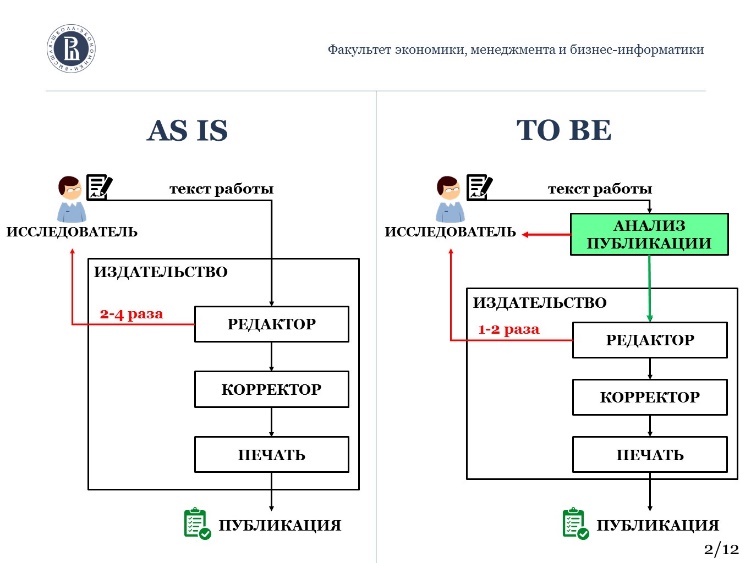 2
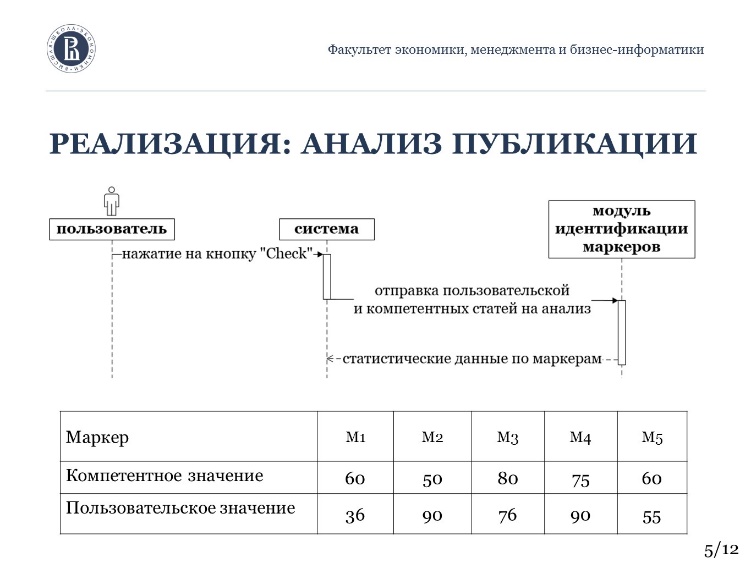 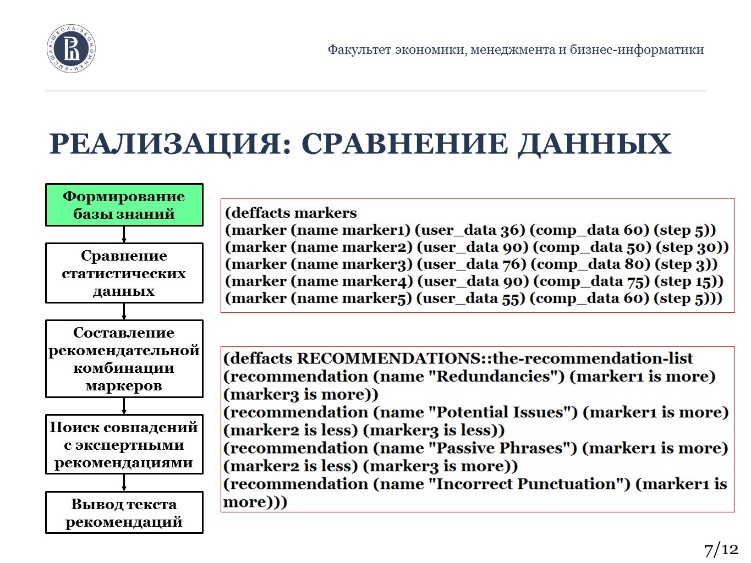 7
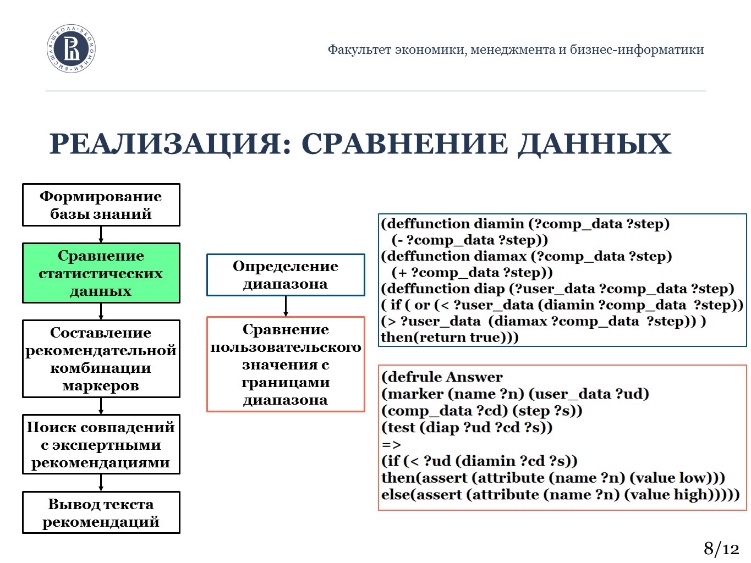 5
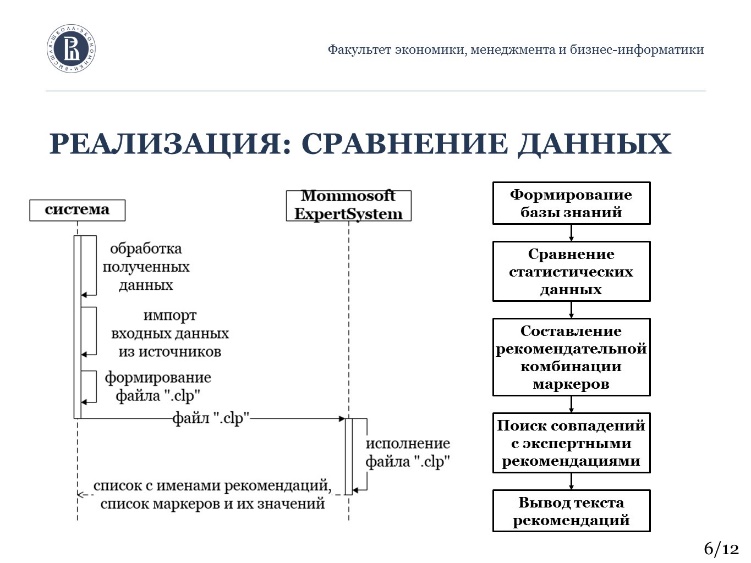 6
8
9
11
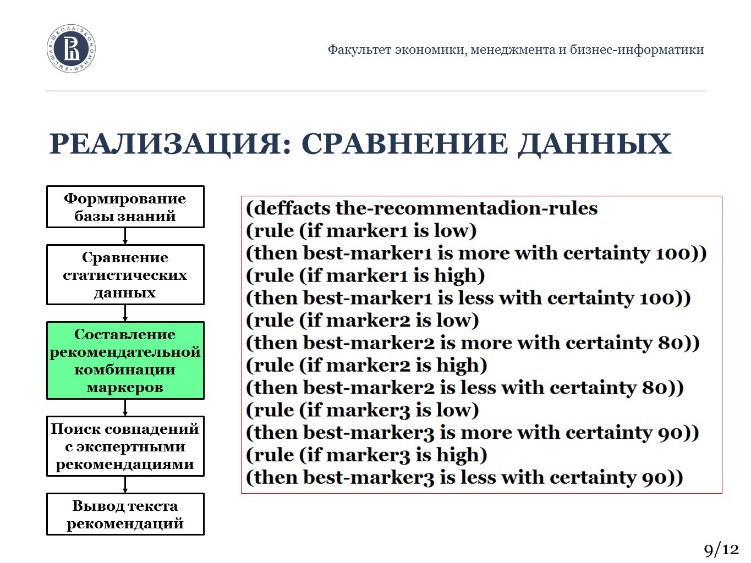 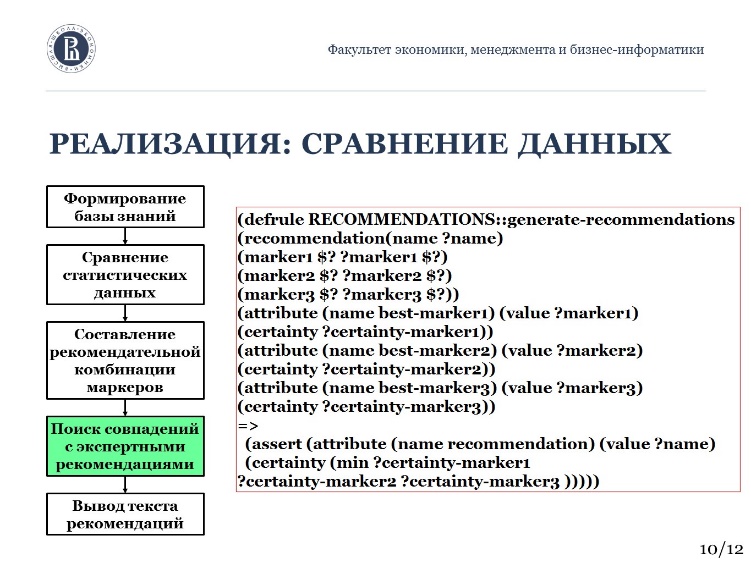 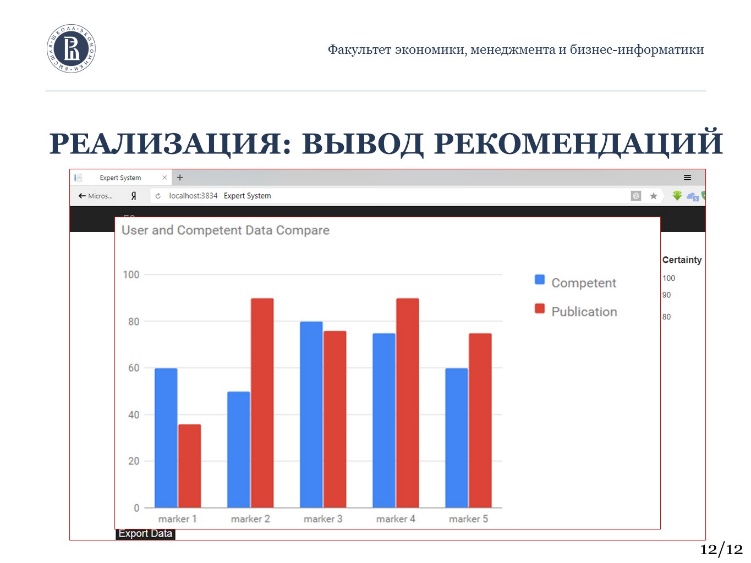 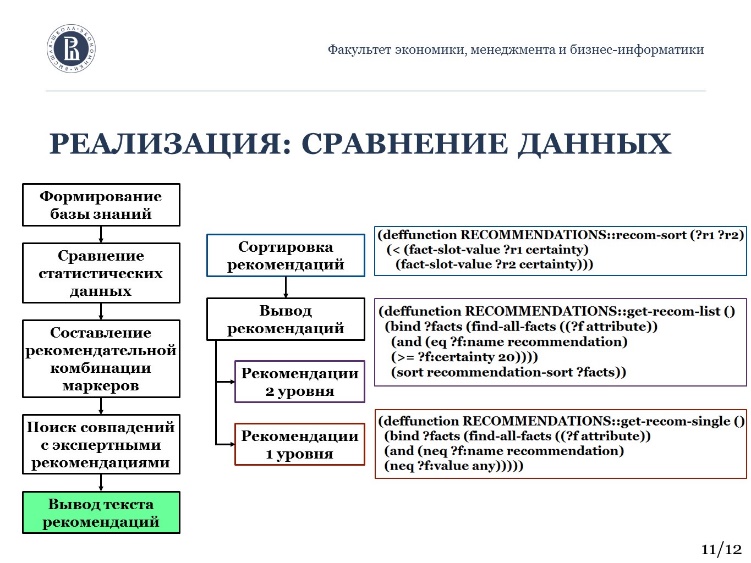 12
10
Гостева Екатерина
Разработка продукционной экспертной системы для анализа научных публикаций 
на английском языке
Пермь, 2018